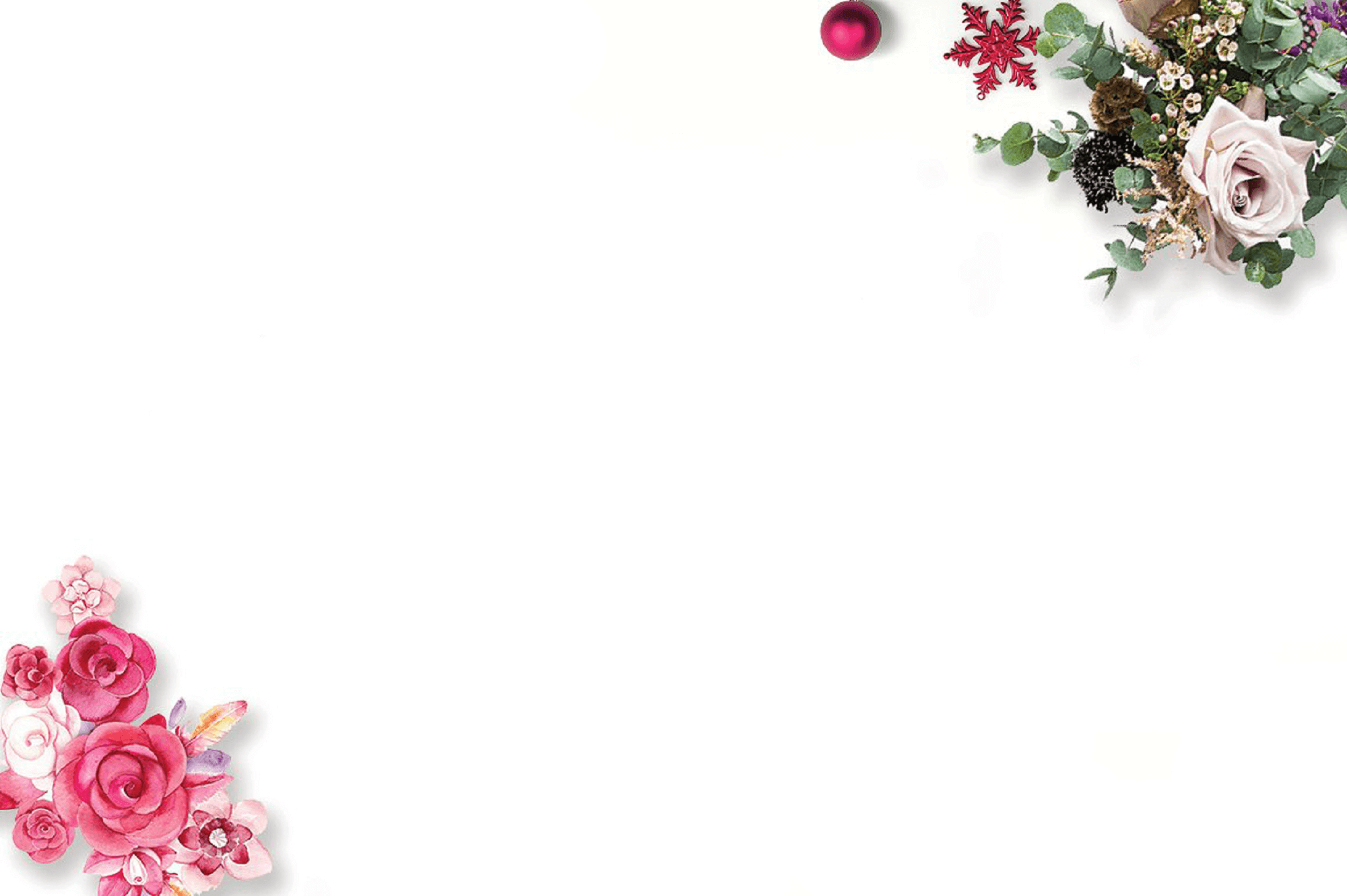 THỰC HÀNH TIẾNG VIỆT: TỪ NGỮ ĐỊA PHƯƠNG
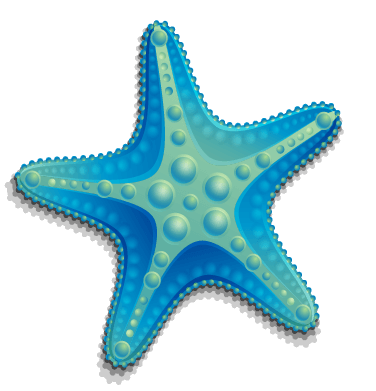 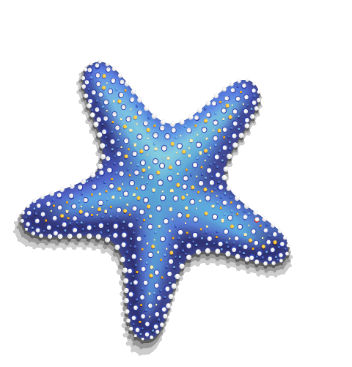 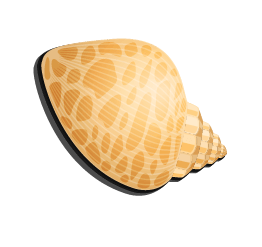 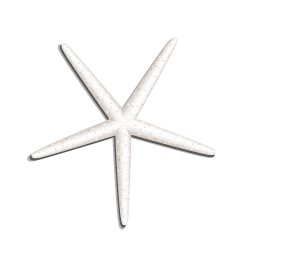 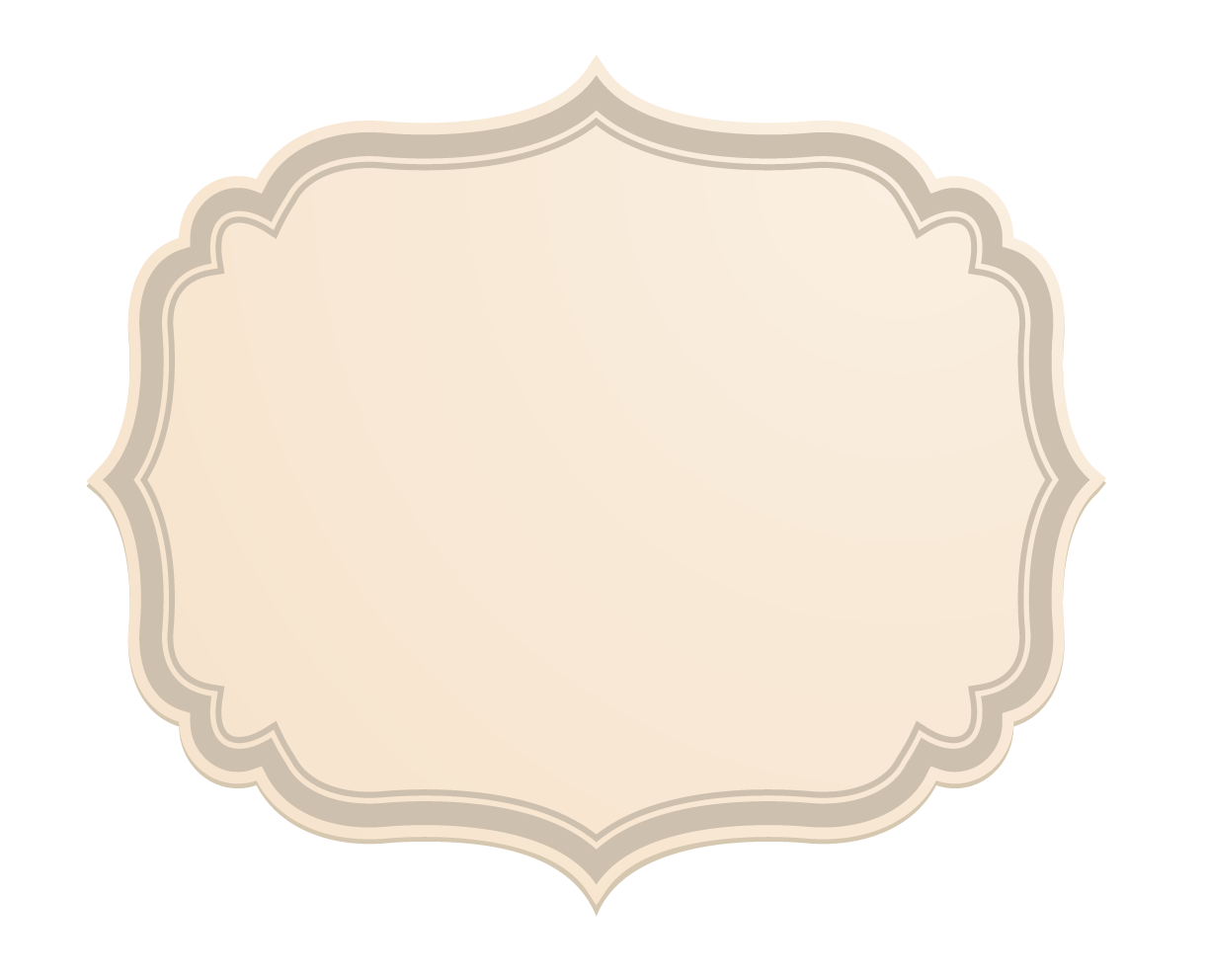 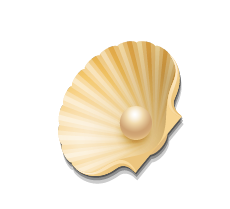 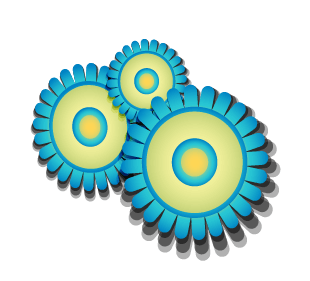 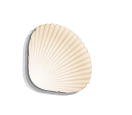 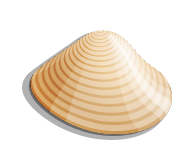 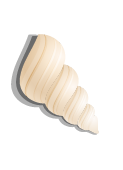 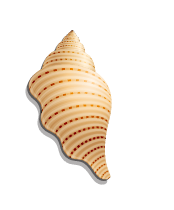 KHỞI ĐỘNG
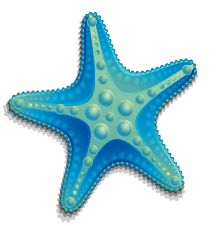 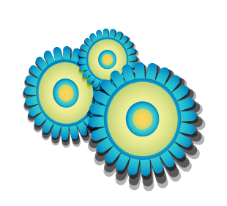 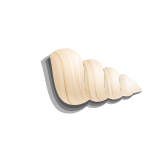 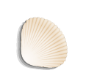 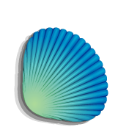 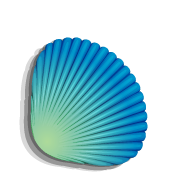 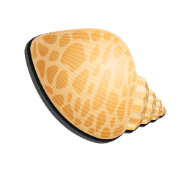 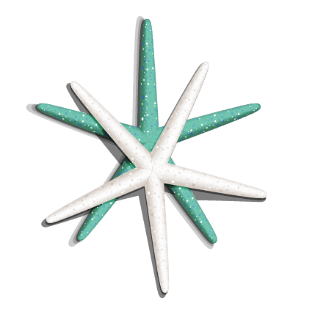 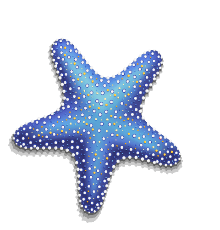 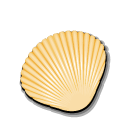 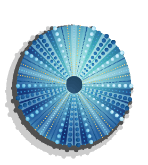 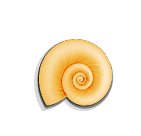 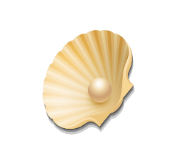 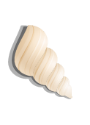 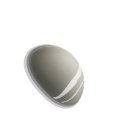 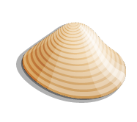 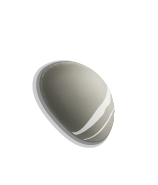 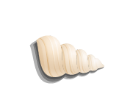 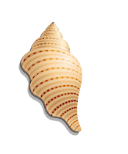 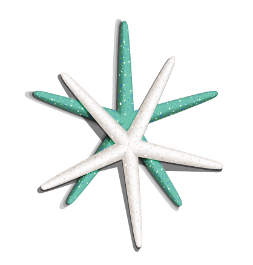 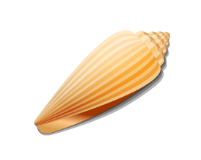 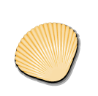 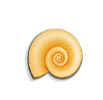 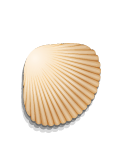 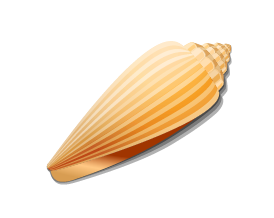 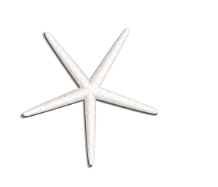 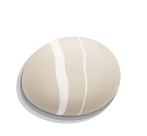 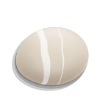 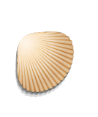 Tìm các từ địa phương có trong đoạn trích dưới đây, cho biết đó là từ địa phương thuộc miền nào?
Người nhà quê hồi mình con nít toàn người nghèo. Sân nhà quê hồi ấy cũng rặt sân đất, nên nhà nào cũng cặm cái giàn trước nhà, suốt sáu tháng mưa, sân chìm trong nước cũng có, chỗ mà đem phơi củi, hay gối, chiếu.... Chuối phơi đủ nắng có thể ăn tới ra giêng, mật lặn vào trong vừa ăn vừa tợp miếng trà, hoặc ngào qua với khóm, me ....đem dầm nước đá uống cũng ngon thấu trời. (Nguyễn Ngọc Tư-  Mùa phơi sân trước)
Các từ địa phương thuộc vùng Nam Bộ
THỰC HÀNH TIẾNG VIỆT: TỪ NGỮ ĐỊA PHƯƠNG
1. Nhắc nhớ kiến thức về từ ngữ địa phương
[Speaker Notes: THU NGUYỄN 0368218377]
PHIẾU HỌC TẬP SỐ 1: Hoàn thành bảng thông tin về từ ngữ địa phương
PHIẾU HỌC TẬP SỐ 2:  Từ tìm từ địa phương trong những câu dưới đây, cho biết các từ hoặc cụm từ( toàn dân tương ứng với những từ đó)
a) “Vườn râm dậy tiếng ve ngân 
Bắp dây vàng hạt đầy sân nắng đào”( Tố Hữu)
b)  “Canh cá tràu mẹ thường hay nấu khế
Khế trong vườn thêm một tí rau thơm”( Chế Lan Viên)
c) Lão khuyên nó hãy dằn lòng, bỏ đám này để dùi gắng lại ít lâu, xem có đám nào khác  mà nhẹ tiền hơn sẽ liệu( Nam Cao).
d)  Có thịt kho Tàu để ăn với dưa kiệu nhà kia, rồi cái hủ mắm tép dầm nắng sát hàng rào làm mình nhớ nhung chuối chát, khế chua cùng với gừng sắt mịn thì mâm mứt tắc đỏ au kia làm lịm chết một cách lim dim như tụi kiến.
( Nguyễn Ngọc Tư)
a) “Vườn râm dậy tiếng ve ngân 
Bắp dây vàng hạt đầy sân nắng đào”( Tố Hữu)
+ Từ địa phương có trong câu thơ: “bắp”
+ Từ toàn dân tương ứng : “ngô”
b)  “Canh cá tràu mẹ thường hay nấu khế
Khế trong vườn thêm một tí rau thơm”( Chế Lan Viên)
+ Từ địa phương có trong câu thơ: “cá tràu”
+ Từ toàn dân tương ứng : “ cá quả”
c) Lão khuyên nó hãy dằn lòng, bỏ đám này để dùi giắng lại ít lâu, xem có đám nào khác  mà nhẹ tiền hơn sẽ liệu
                                     ( Nam Cao).
+ Từ địa phương có trong câu thơ: “dùi giắng ”
+ Từ toàn dân tương ứng : “ tạm thời thế đã”
d)  Có thịt kho Tàu để ăn với dưa kiệu nhà kia, rồi cái hủ mắm tép dầm nắng sát hàng rào làm mình nhớ nhung chuối chát, khế chua cùng với gừng sắt mịn thì mâm mứt tắc đỏ au kia làm lịm chết một cách lim dim như tụi kiến.
( Nguyễn Ngọc Tư)
+ Từ địa phương có trong câu thơ: “tắc”
+ Từ toàn dân tương ứng : “ quả quất”
+ Từ địa phương có trong câu thơ: “hủ”
+ Từ toàn dân tương ứng : “ hũ”
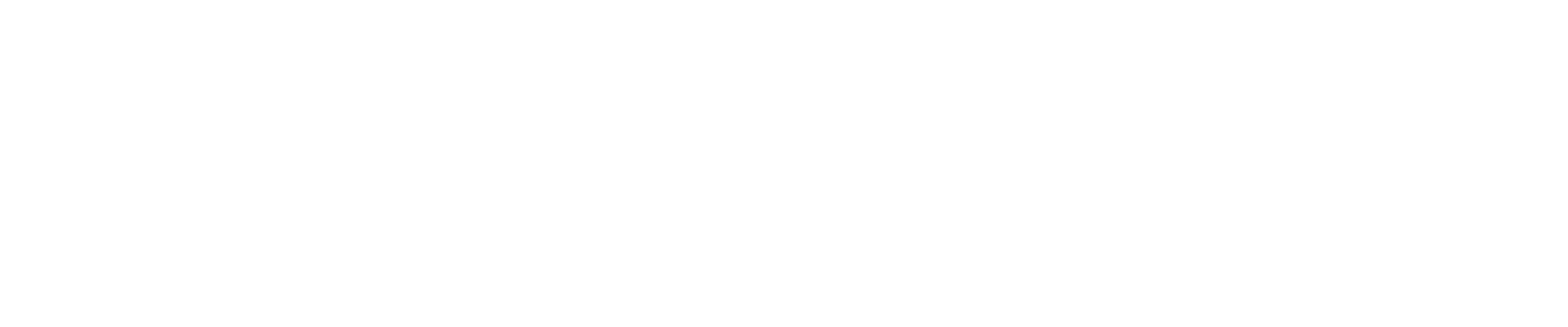 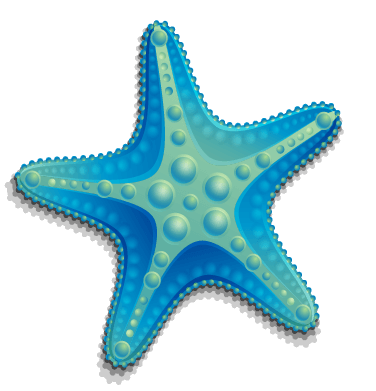 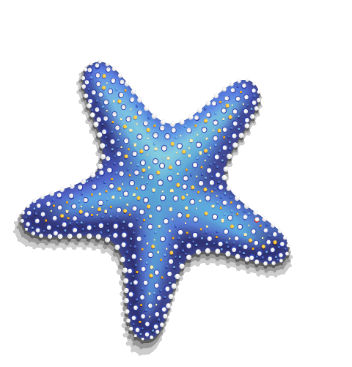 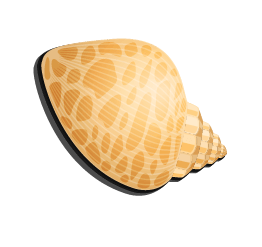 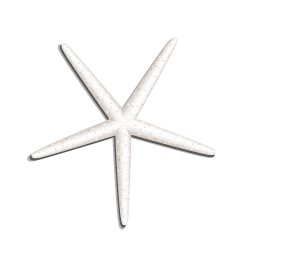 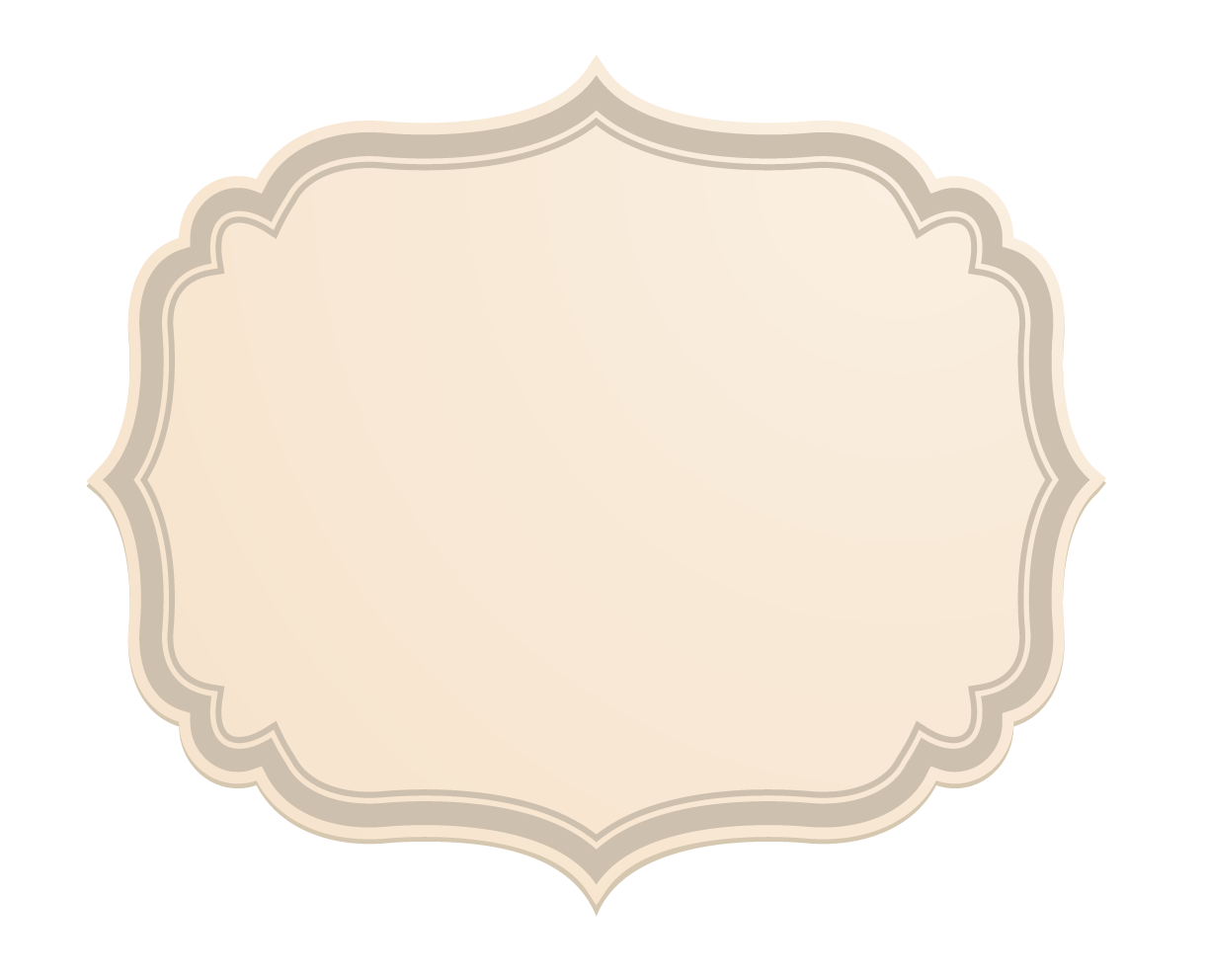 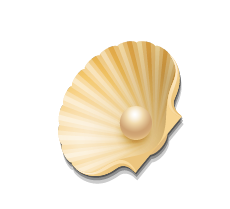 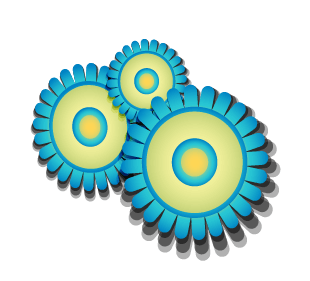 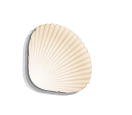 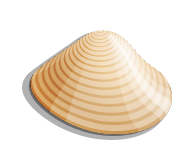 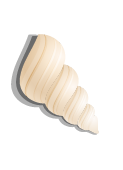 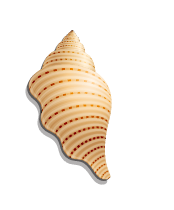 LUYỆN TẬP
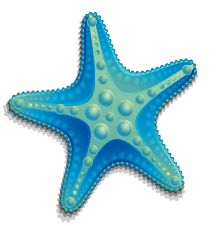 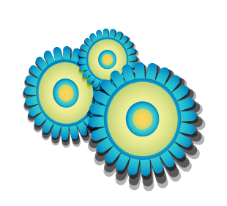 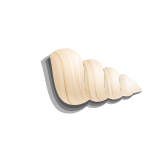 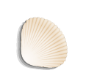 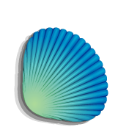 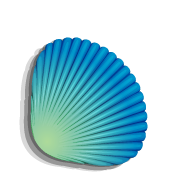 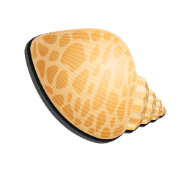 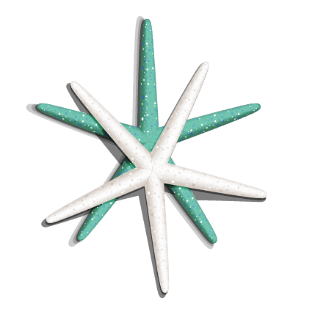 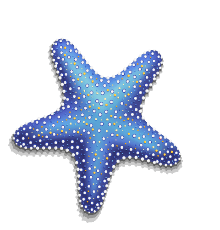 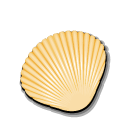 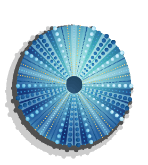 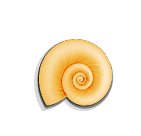 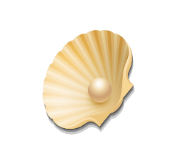 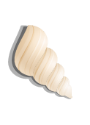 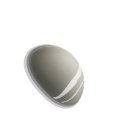 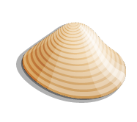 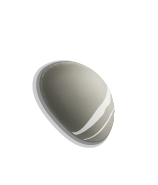 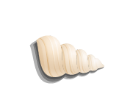 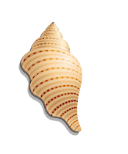 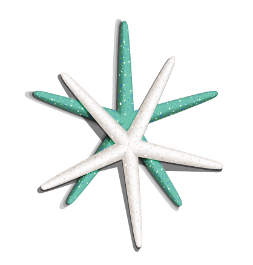 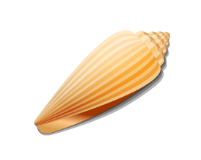 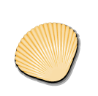 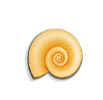 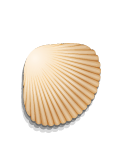 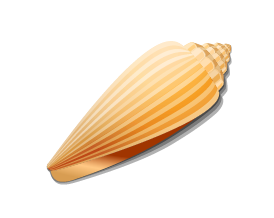 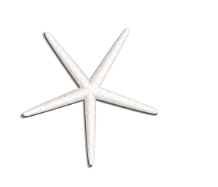 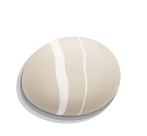 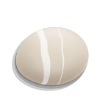 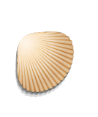 BÀI TẬP 1
Chỉ ra từ ngữ địa phương và tác dụng của việc sử dụng những từ ngữ đó trong các trường hợp sau:
a. Ai đi vô nơi đây
Xin dừng chân xứ Nghệ
(Huy Cận, Ai vô xứ Nghệ)
b. Đến bờ ni anh bảo:
- “Ruộng mình quên cày xáo
Nên lúa chín không đều.
Nhớ lấy để mùa sau
Nhà cố làm cho tốt”.
(Trần Hữu Thung, Thăm lúa)
c. Chừ đây Huế, Huế ơi! Xiềng gông xưa đã gãy
Hãy bay lên! Sông núi của ta rồi!
(Tố Hữu, Huế tháng Tám)
d. – Nói như cậu thì… còn chi là Huế!
(Hoàng Phủ Ngọc Tường, Chuyện cơm hến)
e. Má, tánh lo xa. Chứ gió chướng vào mùa thì lúa cũng vừa chín tới, hi vọng rực lên theo màu lúa.
(Nguyễn Ngọc Tư, Trở gió)
a. Ai đi vô nơi đây
Xin dừng chân xứ Nghệ
(Huy Cận, Ai vô xứ Nghệ)
+ Từ địa phương: “vô” ( vào)- phương ngữ Miền Trung (xứ Nghệ)
+ Tác dụng: Tạo sắc thái đặc trưng của địa phương( miền Trung, xứ Nghệ)
b. Đến bờ ni anh bảo:
- “Ruộng mình quên cày xáo
Nên lúa chín không đều.
Nhớ lấy để mùa sau
Nhà cố làm cho tốt”.
(Trần Hữu Thung, Thăm lúa)
+ Từ địa phương: “ni” ( này), “xáo”( xới) phương ngữ Miền Trung (xứ Nghệ)
+ Tác dụng: Thể hiện ngôn ngữ quen thuộc, bình dị của người Miền Trung, cũng góp phần bộc lộ tính cách của nhân vật trữ tình.
c. Chừ đây Huế, Huế ơi! Xiềng gông xưa đã gãy
Hãy bay lên! Sông núi của ta rồi!
(Tố Hữu, Huế tháng Tám)
+ Từ địa phương: “chừ” ( giờ)- phương ngữ Miền Trung (xứ Huế)
+ Tác dụng: Tạo sắc thái đặc trưng của địa phương, thể hiện niềm vui của những người con xứ Huế khi quê hương được giải phóng.
d. – Nói như cậu thì… còn chi là Huế!
(Hoàng Phủ Ngọc Tường, Chuyện cơm hến)
+ Từ địa phương: “chi” ( gì)- phương ngữ Miền Trung (xứ Huế)
+ Tác dụng: Tạo sắc thái đặc trưng của địa phương,  thể hiện ngôn ngữ bình dị của người Huế
e. Má, tánh lo xa. Chứ gió chướng vào mùa thì lúa cũng vừa chín tới, hi vọng rực lên theo màu lúa.
(Nguyễn Ngọc Tư, Trở gió)
+ Từ địa phương: “má” ( mẹ), “tánh” ( tính) - phương ngữ Nam Bộ
+ Tác dụng: Tạo sắc thái đặc trưng của địa phương,  cho nhân vật sự việc.
BÀI TẬP 2
Nhận xét việc sử dụng từ ngữ địa phương (in đậm) trong các trường hợp sau:
a. Năm học này, cả lớp đặt chỉ tiêu giồng và chăm sóc 20 cây ở nghĩa trang liệt sĩ của xã.
(Trích Biên bản họp lớp)
b. Con xem, mới có hai hôm mà hạt đậu nó đã nhớn thế đấy. Nếu con giồng nó ra vườn, chăm bón cẩn thận, nó sẽ ra hoa ra quả…
(Vũ Tú Nam, Những truyện hay viết cho thiếu nhi)
c. Lần đầu tiên tôi theo tía nuôi tôi và thằng Cò đi “ăn ong” đây!
(Đoàn Giỏi, Đất rừng phương Nam)
d. Tui xin cam đoan những nội dung trình bày trên đây là đúng sự thật.
(Trích một bản tường trình)
a. Năm học này, cả lớp đặt chỉ tiêu giồng và chăm sóc 20 cây ở nghĩa trang liệt sĩ của xã.
(Trích Biên bản họp lớp)
- Giải nghĩa “giồng ” có nghĩa là  “trồng”
- Nhận xét về việc sử dụng: câu văn sử dụng từ địa phương không phù hợp. Bởi vì đây là biên bản họp lớp- một văn bản thông tin mang tính chất hành chính, công cụ đòi hỏi tính chính xác, mẫu mực, chỉ nên sử dụng từ ngữ toàn dân.
b. Con xem, mới có hai hôm mà hạt đậu nó đã nhớn thế đấy. Nếu con giồng nó ra vườn, chăm bón cẩn thận, nó sẽ ra hoa ra quả…
(Vũ Tú Nam, Những truyện hay viết cho thiếu nhi)
+ Giải nghĩa “giồng ” có nghĩa là  “trồng”, “nhớn” tương đương với “lớn”
+ Nhận xét về việc sử dụng: Các từ địa phương được sử dụng trong tác phẩm văn học, là lời nói thường ngày của mẹ và con, nên phù hợp và còn góp phần thể hiện tính chất cuộc trò chuyện cũng như mối quan hệ gần gũi, thân thiết của các nhân vật.
c. Lần đầu tiên tôi theo tía nuôi tôi và thằng Cò đi “ăn ong” đây!
(Đoàn Giỏi, Đất rừng phương Nam)
+ Giải nghĩa “tía ” có nghĩa là  “bố”: “ăn ong”( đi lấy mật ong trong rừng)
+ Nhận xét về việc sử dụng: Các từ ngữ địa phương được sử dụng trong tác phẩm văn học có tác dụng tạo sắc thái địa phương (Nam Bộ) cho con người( người cha nuôi của bé An), sự việc (vào rừng lấy mật ong)
d. Tui xin cam đoan những nội dung trình bày trên đây là đúng sự thật.
(Trích một bản tường trình)
+ Giải nghĩa “tui” có nghĩa là “tôi”
+ Nhận xét về việc sử dụng: câu văn sử dụng từ địa phương không phù hợp. Bởi vì đây là biên bản họp lớp- một văn bản thông tin mang tính chất hành chính, công cụ đòi hỏi tính chính xác, mẫu mực, chỉ nên sử dụng từ ngữ toàn dân.
BÀI TẬP 3
Trong những trường hợp giao tiếp sau đây, trường hợp nào cần tránh dùng từ ngữ địa phương?
a. Phát biểu ý kiến tại một đại hội của trường
b. Trò chuyện với những người thân trong gia đình
c. Viết biên bản cuộc họp đầu năm của lớp
d. Nhắn tin cho một bạn thân
e. Thuyết minh về di tích văn hóa ở địa phương cho khách tham quan
- Chỉ nên sử dụng từ địa phương trong phạm vi nhất định: những cuộc trò chuyện thân mật, gần gũi trong cuộc sống thường ngày của những người cùng địa phương (cùng hiểu và sử dụng từ ngữ địa phương) hoặc trong các tác phẩm văn học để tạo nên sắc thái địa phương cho nhân vật, sự việc. Do vậy, các trường hợp có thể sử dụng từ địa phương là:
b. Trò chuyện với những người thân trong gia đình
d. Nhắn tin cho một bạn thân
- Các trường hợp cần tránh dùng từ địa phương là:
a. Phát biểu ý kiến tại một đại hội của trườngc. Viết biên bản cuộc họp đầu năm của lớp
e. Thuyết minh về di tích văn hóa ở địa phương cho khách thăm quan
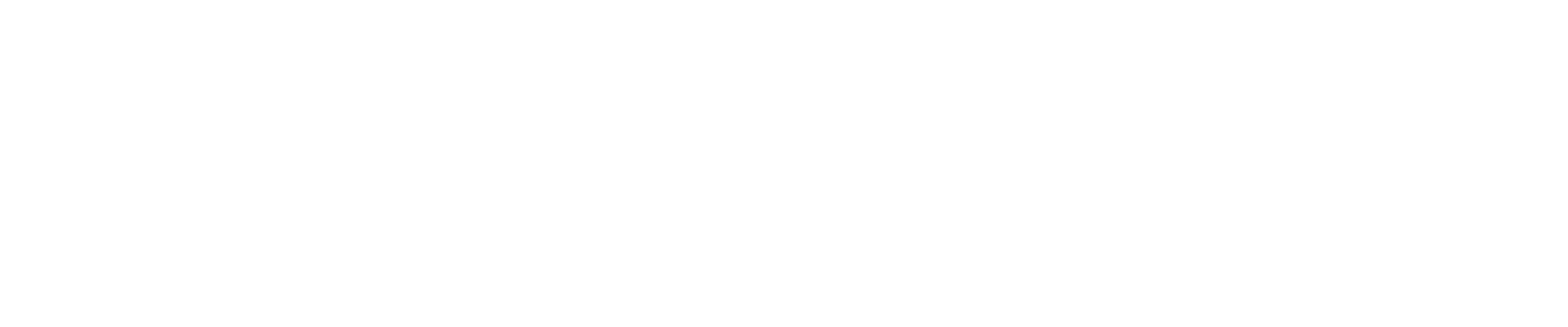 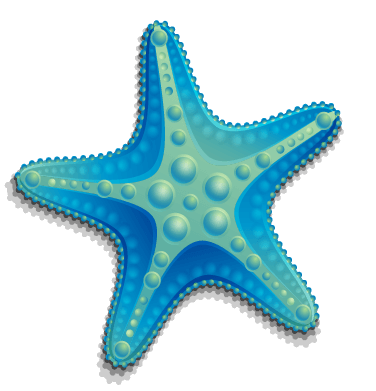 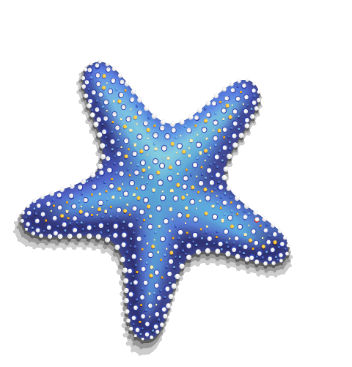 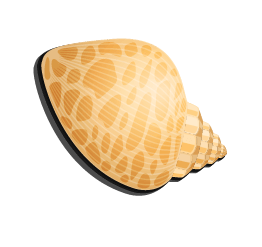 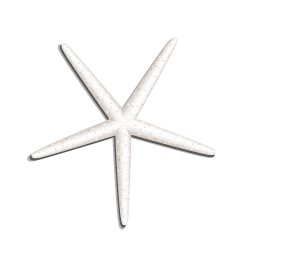 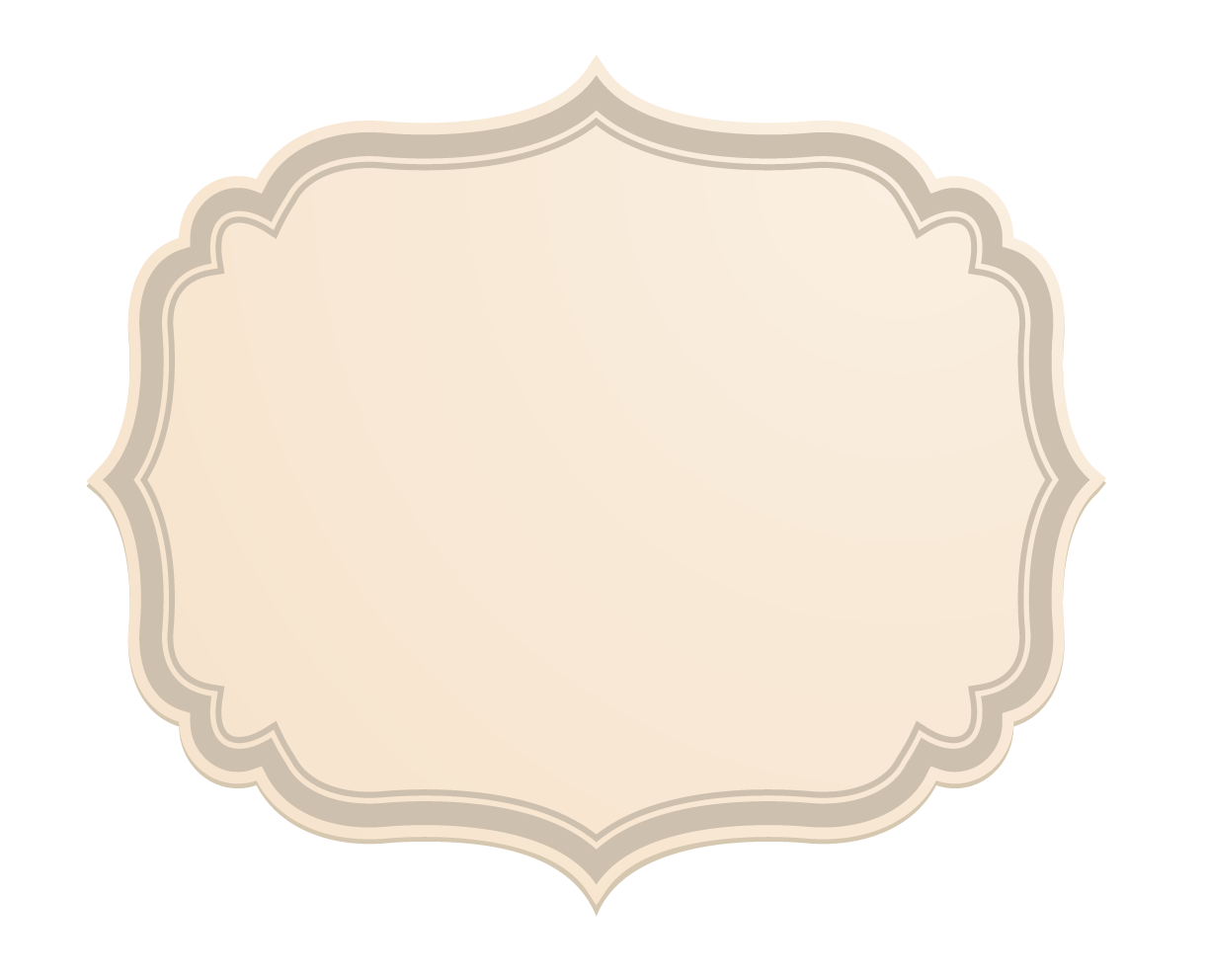 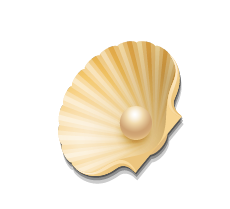 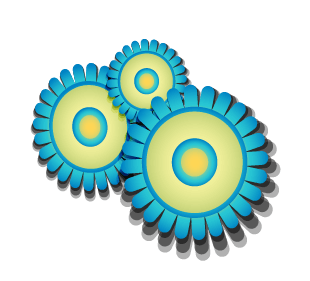 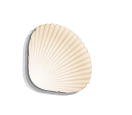 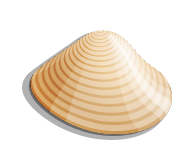 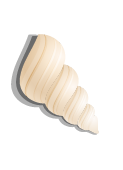 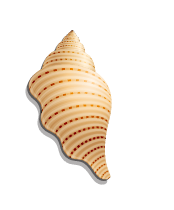 VẬN DỤNG
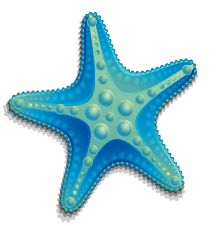 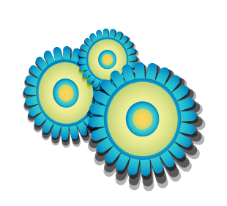 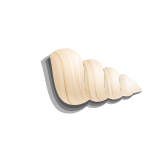 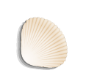 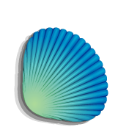 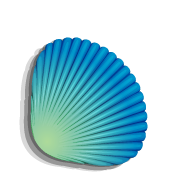 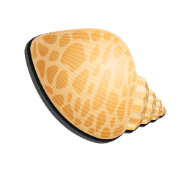 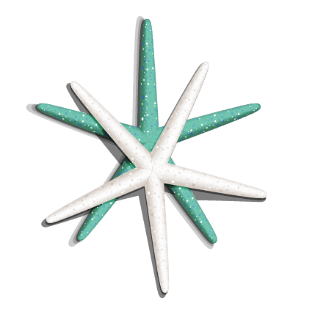 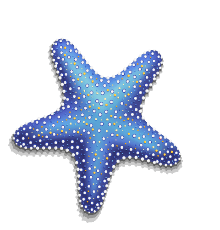 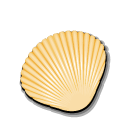 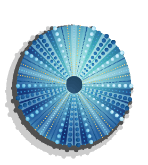 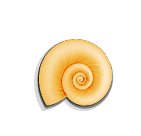 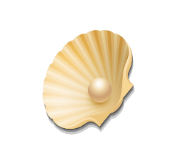 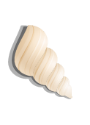 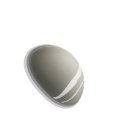 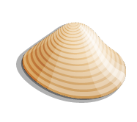 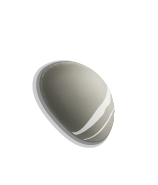 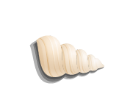 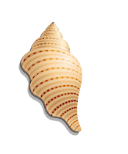 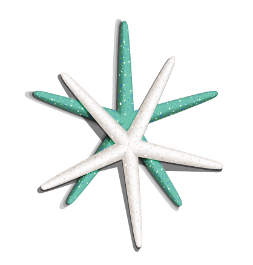 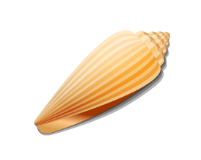 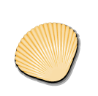 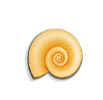 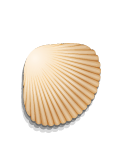 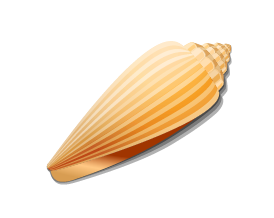 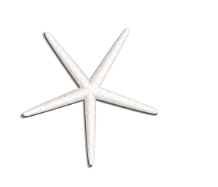 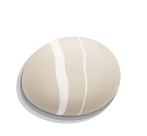 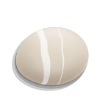 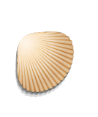 Phân biệt từ ngữ địa phương và biệt ngữ xã hội?
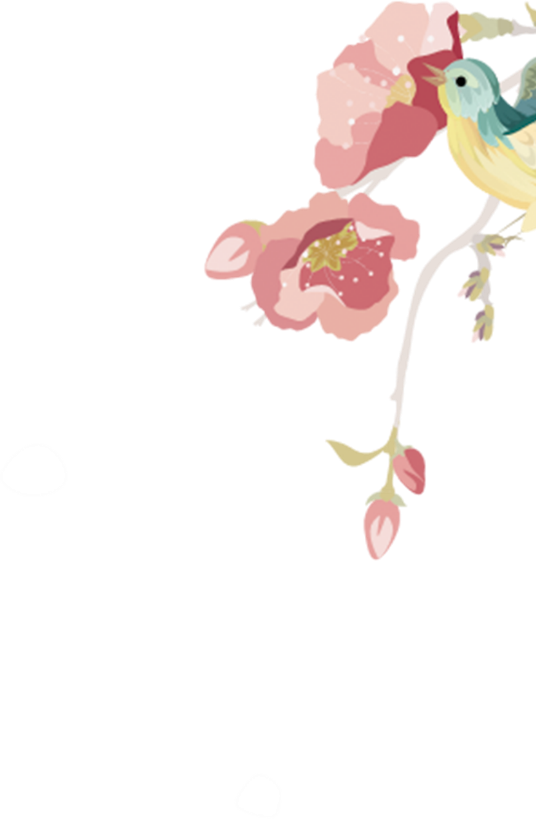 0368218377
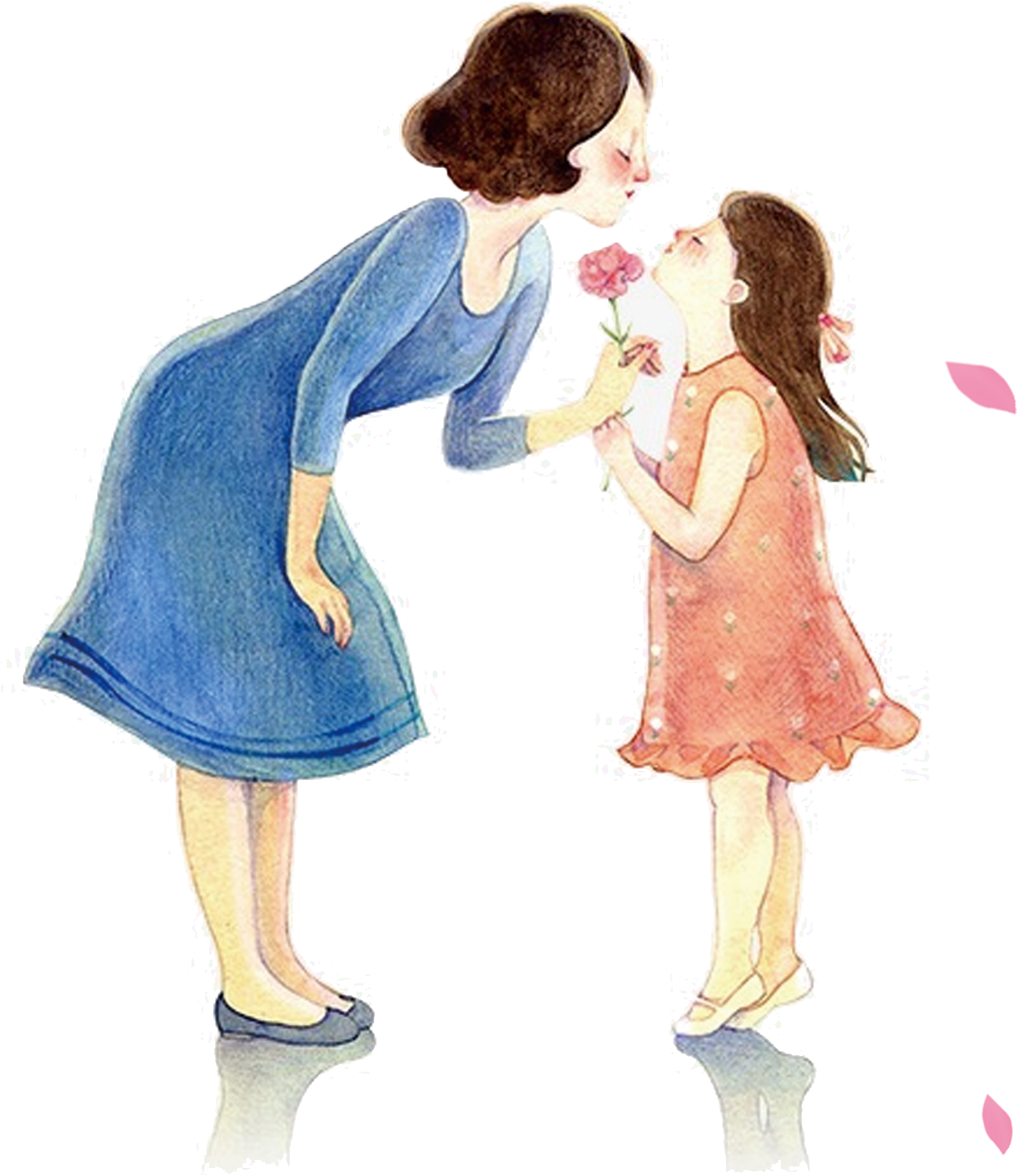 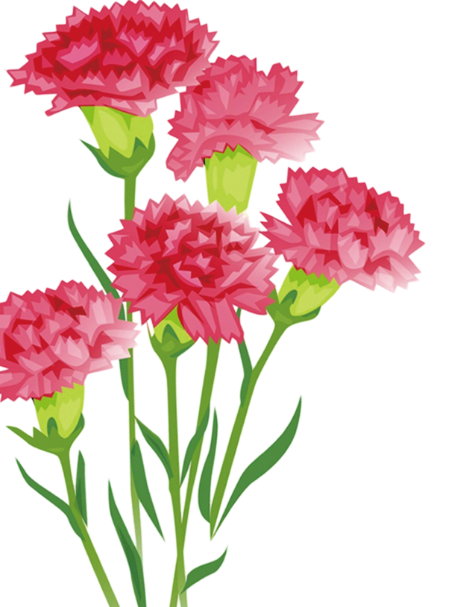 Tạm biệt các em! Chúc các em học tốt!!!